ПРЕОБРАЖЕНИЯ ЖИВОТНЫХ и ЛЮДЕЙ
УРОК     МХК , 8 классПрограмма  В.Г. МаранцманаАвтор    работы: учитель МОУ СОШ № 178 города Н.Новгорода   Гундрова  Наталья  Николаевна
Остановись, премудрый, как Эдип,Пред Сфинксом с древнею загадкой!                          А. Блок
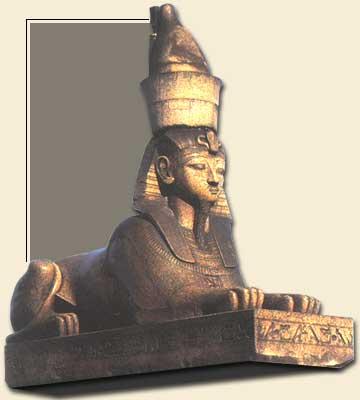 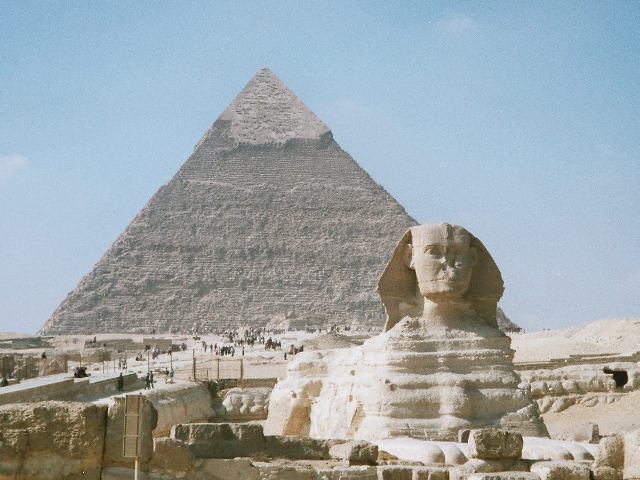 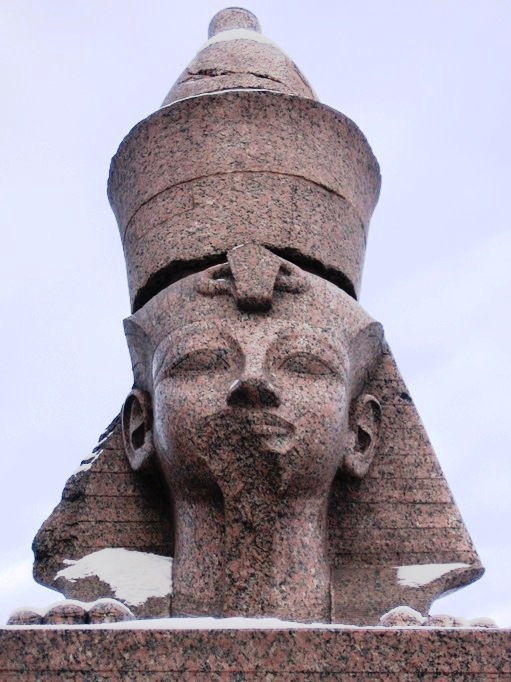 СФИНКС В ЕГИПЕТСКОЙ МИФОЛОГИИ
Сфинкс (по-египетски сешеп - блистающий, неб - господин и т. д.) - фигура фантастического животного с головой человека на теле льва. Египтяне считали эту фигуру воплощением духа-охранителя, оберегавшего священные места от демонов, и ставили каменные изваяния Сфинксов длинными аллеями около храмов, а также у гробниц.
Мало-помалу фигуры сфинксов
 стали и сами служить 
олицетворениями царской
 власти, соединяющей силу 
льва с разумом человека.
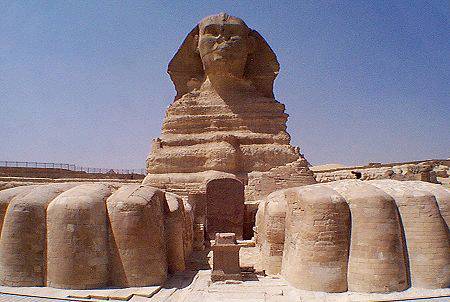 Самый громадный из Сфинксов - так называемый гизэский великий Сфинкс - высечен из цельной скалы близ пирамиды Хефрена; он воздвигнут при Амемеига III (ХII дин.)
Сфинкс - символ мудрости, могущества, силы, достоинства и королевской власти.
В Египте существовало три вида сфинксов: андросфинкс - с головой человека и телом льва;
криосфинкс - с головой барана; хиеракосфинкс - с головой сокола.
СФИНКС В ГРЕЧЕСКОЙ МИФОЛОГИИ
Сфинкс или Сфинга в древнегреческой мифологии крылатое чудовище с   лицом и грудью женщины  и туловищем льва. Она порождение стоглавого дракона Тифона и   Ехидны. Имя Сфинкса связано с глаголом "сфинго" -  "Сжимать, удушать". Насланная Герой  на Фивы  в наказанье. Сфинкс расположилась на горе близ Фив (или на городской площади)  и задавала  каждому проходившему загадку («Кто  из живых существ утром ходит на  четырех ногах, днем на  двух, а вечером  на трех?»). Не сумевшего дать разгадку  Сфинкс убивала и таким образом погубила  много  знатных фиванцев,  включая сына царя Креонта.  Удрученный горем царь объявил, что  отдаст царство и руку  своей сестры Иокасты тому, кто избавит Фивы от  Сфинкса. Загадку разгадал Эдип,  Сфинкс в отчаянье  бросилась в пропасть и разбилась на смерть, а Эдип стал фиванским царем.
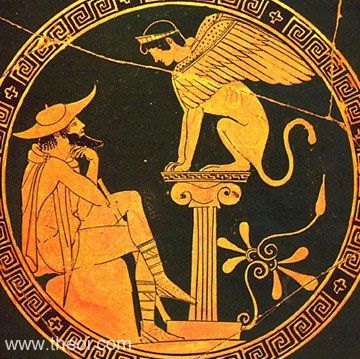 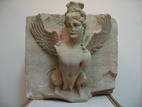 В Древней Греции, в отличие от египетского сфинкса мужского пола, сфинкс представал в образе полудевы-полульвицы и должен был бы носить имя   "Сфинга" ("душительница").
Дочь  Ехидны и Тифона, сестра  Кербера, Лернейской гидры, Немейского льва, орла Зевса, Орфа и Химеры. Иногда Отцом сфинкса назывался двухголовый пес   Орф.
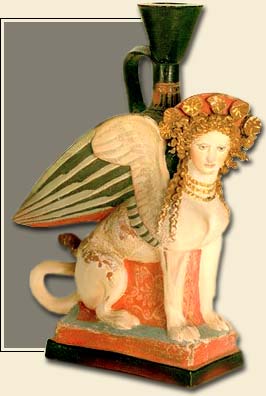 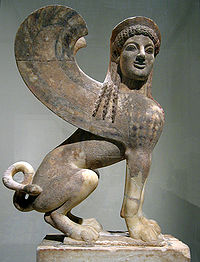 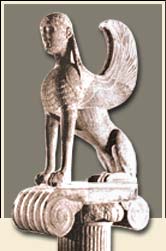 В новейшей поэзии Сфинкс сделался символом загадочного, а также воплощением идеи о смежности страдания с наслаждением
Вопросы:
1. Как  можно перевести слово сфинкс ? 
2. Каких сфинксов возводили в Древнем Египте?
3. Какой царь разгадал загадки сфинкса?
4. Чем отличались греческие сфинксы от египетских?
КЕНТАВРЫ В ГРЕЧЕСКОЙ МИФОЛОГИИ
Кентавры, в греческой мифологии дикие существа, полулюди-полукони, обитатели гор и лесных чащ. Они рождены от Иксиона, сына Ареса, и тучи, принявшей по воле Зевса облик Геры.
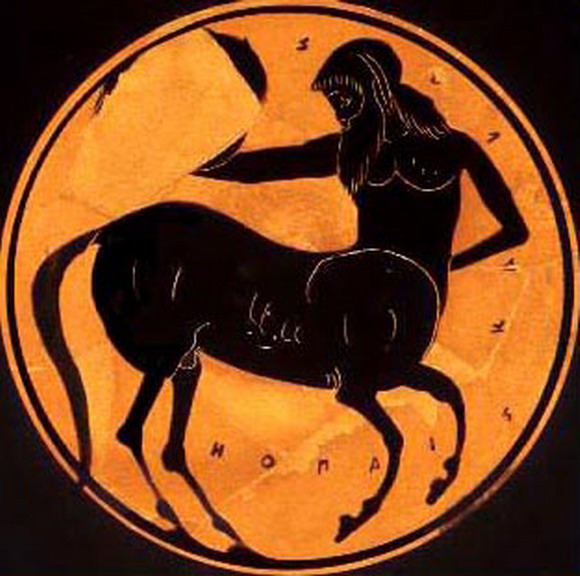 КЕНТАВР ХИРОН
Кентавр - воплощение сельской дикости и гневливости, но "справедливейший из кентавров" - Хирон) был наставником Ахиллеса и Эскулапа, которых обучил искусствам музыки, собаководства, ратному делу и даже медицине и хирургии.
Реньо Жан Батист « Воспитание Ахилла 
кентавром Хироном», 1782
КЕНТАВР НЕСС
Несс ·  один из кентавров, известный своим коварством. После битвы Геракла с кентаврами жил у реки Эвен, перевозил за плату путников. Когда переправлялся через реку Геракл, Несс, перевозивший молодую жену Геракла Деяниру, покусился на ее честь. Она закричала, и Геракл, переплывший реку вплавь, пронзил Несса стрелой. Умирающий кентавр, желая отомстить Гераклу, посоветовал Деянире собрать его кровь, так как она якобы поможет ей сохранить любовь Геракла . Впоследствии Деянира использовала это средство, что привело к гибели  Геракла.
КЕНТАВР НЕСС
Гвидо   Рени
« Похищение Деяниры»
БИТВА КЕНТАВРОВ С  ЛАПИФАМИ
СИРЕНЫ
Сирены - в греческой мифологии полудевы - полуптицы, хищные красавицы с головой и телом прекрасной женщины и с когтистыми птичьими лапами, унаследовавшие от   матери-музы (Мельпомены или Терпсихоры) божественный голос, а от  отца  (Ахелоя. бога пресных вод) дикий и злобный нрав.  Они обитают на скалах, усеянных костями и высохшей кожей  их жертв, которых Сирены заманивают  пением, сводящим все живые  существа  с ума.
Г. Дрейпер
ВСТРЕЧА ОДИССЕЯ С СИРЕНАМИ
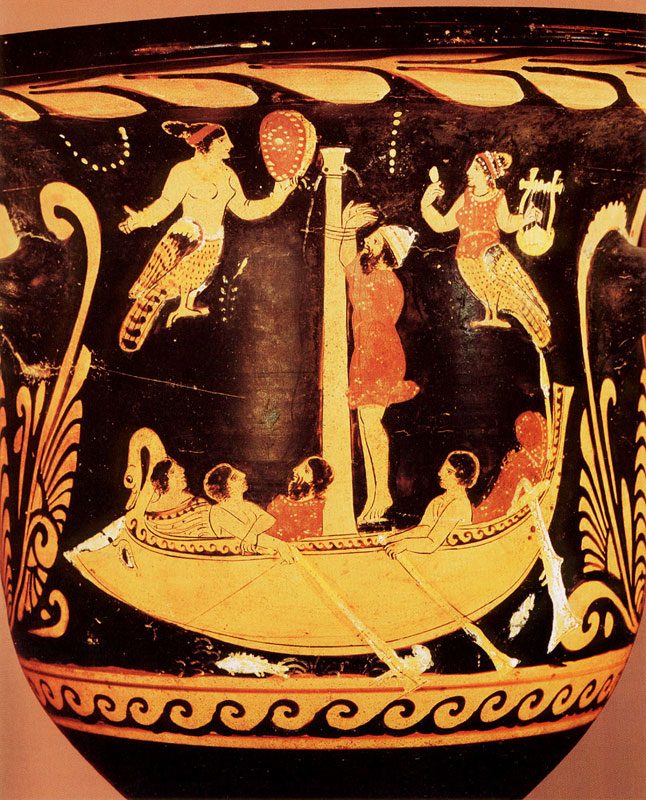 Греческая ваза
ПРЕВРАЩЕНИЕ ЛЮДЕЙ В ЖИВОТНЫХ И ЖИВОТНЫХ В ЛЮДЕЙ
1. Напиши,  в каких народных сказках, баснях происходит превращение человека в животное и наоборот?
2. Напиши, в каких фильмах ты видел сцены превращения человека в животное?
ПРОБУЖДЕНИЕ ЧЕЛОВЕКА В ОБЛИКЕ ЗВЕРЯ ПОСРЕДСТВОМ ЛЮБВИ
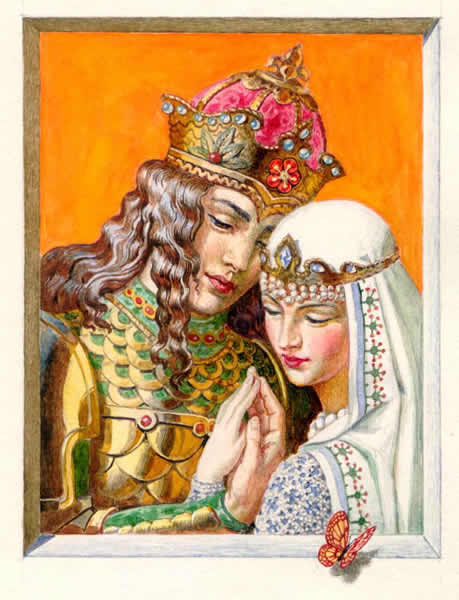 А.С. Пушкин « СКАЗКА О ЦАРЕ САЛТАНЕ»
В стиле  Палех
В анимации
М. ВРУБЕЛЬ  « ЦАРЕВНА ЛЕБЕДЬ»
Н.А. РИМСКИЙ- КОРСАКОВ
Царевна- Лебедь в исполнении
Хиблы Герзмавы
Портрет работы  В. А. Серова
ВОПРОСЫ:
1.  Какой ты видишь Царевну- лебедь на картине М. Врубеля?
2. Как музыка Н.А. Римского- Корсакова помогает тебе представить сцену превращения птицы в девушку?
ВЫВОДЫ :
Жизнь древних людей мыслима лишь вместе с природой. Они ощущали себя частью окружающего мира, поэтому верили в существование людей – животных  и всевозможные метаморфозы.
ДОМАШНЕЕ ЗАДАНИЕ
В каких русских народных сказках происходили превращения Чудовища в прекрасного принца; лягушки в царевну...?
Что русский народ считал наиболее важным качеством человека (в отличие от животного)?